THE MALE AND FEMALE BRAIN
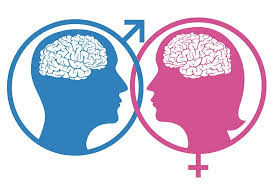 .
.
distinct (adj)
obvious, 
	noticeable, 
	separate



	
	
	She has a distinct English accent.

	There's a distinct difference between the two 	sisters.
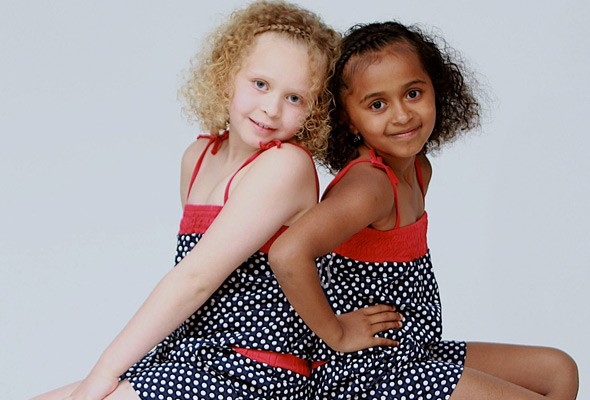 biology (n)
anatomy, life science
	



The study of biology gives insight into the life and the activities of all the living 	organisms.
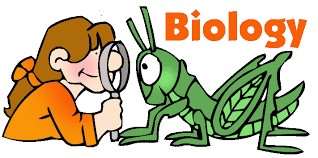 verbal (adj)
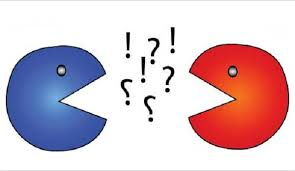 relating to words 
spoken, oral
verbal x non verbal 
	        (not spoken)
	
Body language is a non verbal communication that consists of face expressions, eye movements and body posture.
	verbal ability
	verbal communication
	verbal intelligence
extensive (adj)
large in extent, comprehensive, thorough

Extensive reading is reading as much as possible, for your own pleasure, at a difficulty level at which you can read smoothly and quickly without looking up words or translating to English as you go.

extensive fields

extensive X intensive
extend (v)
extension (n)
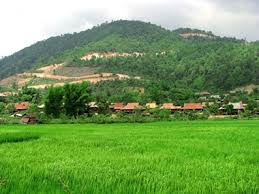 made up of (phr)
to be built from or 
consist of stg

Almost 99% of the mass of the human body is made up of six elements: oxygen, carbon, hydrogen, nitrogen, calcium, and phosphorus.
conduct (v)
direct, control, manage, lead, guide
to conduct      a research/a test/an experiment/
		         a tour/business/an orchestra

	The scientists conduct experiments to test 	their 	hypothesis.

	Cem Mansur conducted the Helsinki 	Philharmonic Orchestra.
recall (v)
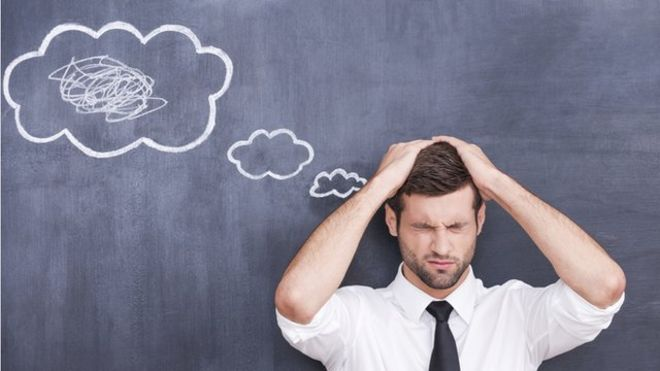 remember, 
recollect




I can’t recall the last time we met.

Your face is familiar, but I can't recall your name.
three-dimensional (adj)
3D – having height, width and depth

three-dimensional 
characters/images/
movies





Three dimensional movies use polarized light, and special glasses, to create two films, one for each eye.
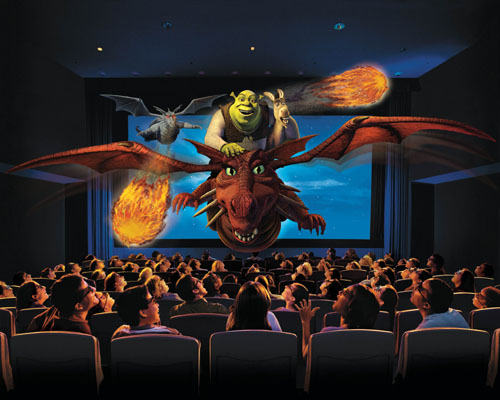 route (n)
path, 
direction, 
road




The route to success requires hard work.
the most direct route to the town centre
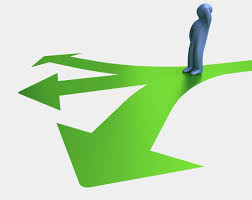 landmark (n)
historical or 
	notable sight


	

The Maiden's Tower is one of the landmarks in Istanbul.
Possibly the most famous landmark, the Blue Mosque has stood proud since 1616.
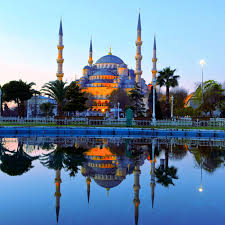 coordination (n)
balanced and effective interaction 
of movement or
actions



Playing online games makes it easy for kids to improve their hand-eye coordination. 
coordinate (v)
coordinator (n) the person
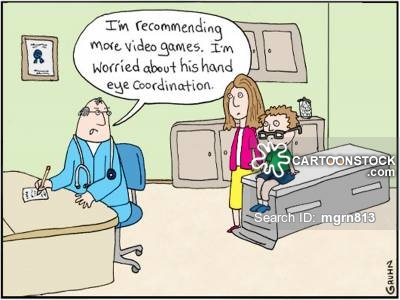 intuition (n)
instinctive knowledge or belief, insight
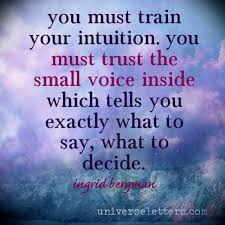 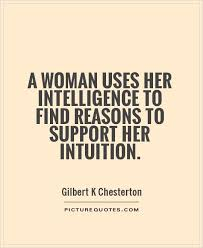 sense (v/n)
sense (v) become aware of, perceive
sense (n) awareness, perception   eg: the sixth sense
make sense (v) be reasonable, understandable
sensible (adj) logical, reasonable
sensitive (adj) responsive to feelings
nonsense (n) absurdity, crazyness
commonsense (n) sound judgment not based on specialized knowledge.

	Animals can sense disasters before 	they even happen.
interpret (v)
explain the meaning of, define, translate




		
		Can you interpret this picture?
	interpretation (n)
	interpretor (n) translator
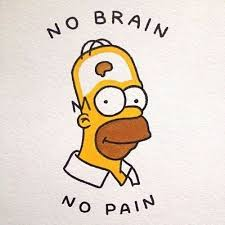 hunter (n)
a person who hunts animals for food or in sport



A hunter shoots a bear.
A deer hunter
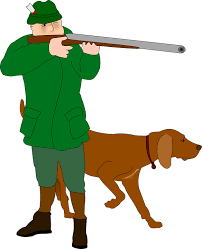 superior (adj)
better, greater, higher, excellent

superior x inferior
superiority x inferiority

	
Albert Einstein was of superior intellect. 
A 100% cotton garment is superior in quality to a polyester one.
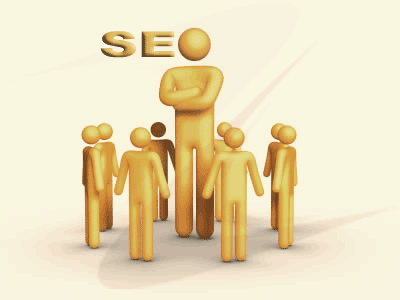 raise (v)
to bring up, grow, breed --- raising children
to increase



Raising children is much harder than it looks, but with patience and hope, children can mature into very emotionally-secure adults.
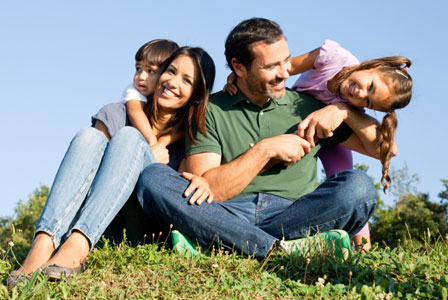 tend (v)
to be likely to do stg




She tends to be nervous before her lectures.
Children tend to prefer sweets to vegetables.

tendency (n)
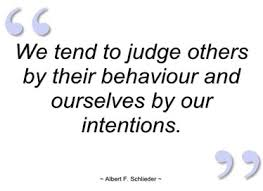 imagine (v)
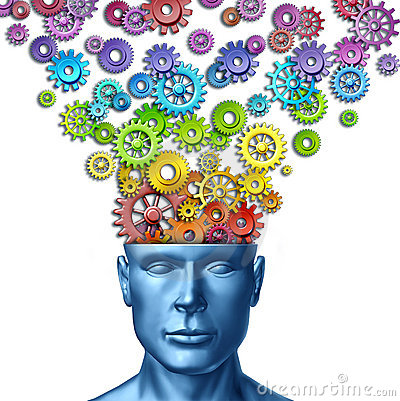 to form a mental image of
to think, believe, guess



He imagines a better life abroad.
Try to imagine you are on a beautiful beach.

İmagination (n)
imaginative (adj)
collect (v)
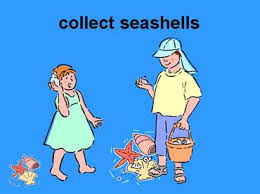 to bring together, 
gather



	The teacher collected the exam papers.

	collection (n)
	collective (adj)
Paragraph 1
Are there any differences between male and female brains? 




What factors have an influence on the way male and female brains work?
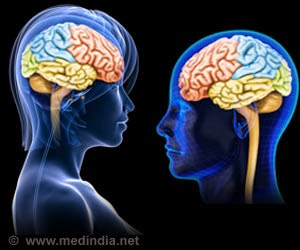 Research reveals…
major distinguishers between male and female brains.
Scientists generally study four primary areas of difference in male and female brains: processing, chemistry, structure, and activity.
Gray matter/White matter
Male brains utilize nearly seven times more gray matter for activity while female brains utilize nearly ten times more white matter. 

What does this mean?
Gray matter
Gray matter areas of the brain are localized. 
They are information- and action-processing centers in in a specific area of the brain. 
Once they are deeply engaged in a task or game, they may not demonstrate much sensitivity to other people or their surroundings.
White matter
White matter is the networking grid that connects the brain’s gray matter and other processing centers with one another. 
That may be the reason why girls tend to more quickly transition between tasks than boys do.
.
Structural differences
Females often have a larger hippocampus, our human memory center. 
Females also often have a higher density of neural connections into the hippocampus. 
As a result, women tend to input or absorb more sensorial (information to and from all five senses) and emotive information than males do.
Paragraph 2
What kind of abilities do girls and boys develop? 

What is the function of the ‘corpus callosum’? 
How does it differ in male and female brains?
The left & right hemispheres
Functions of the two sides
Paragraph 3
Why do girls and boys play with different toys?
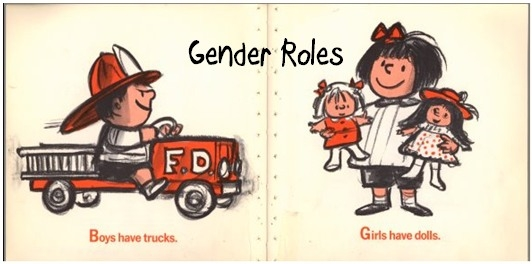 What if…?
Paragraph 4
Who is generally better at tasks that require spatial ability?
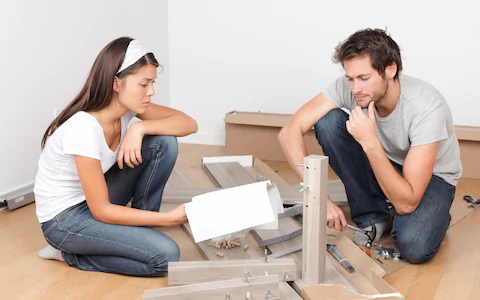 Visual memory
Who remembers the route better?
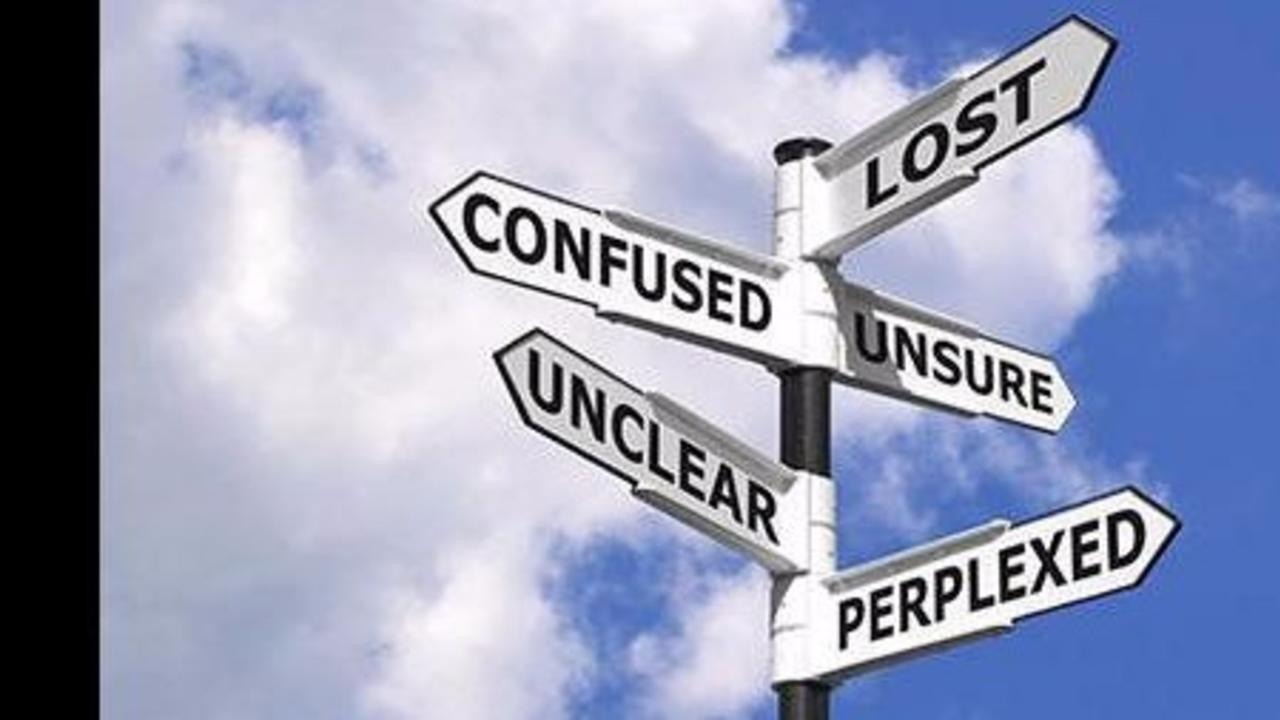 Physical coordination
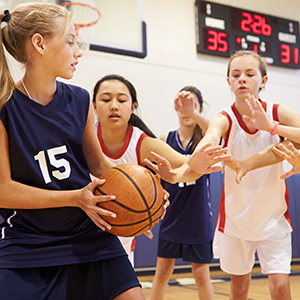 Paragraph 5
Why are women better at processing information?
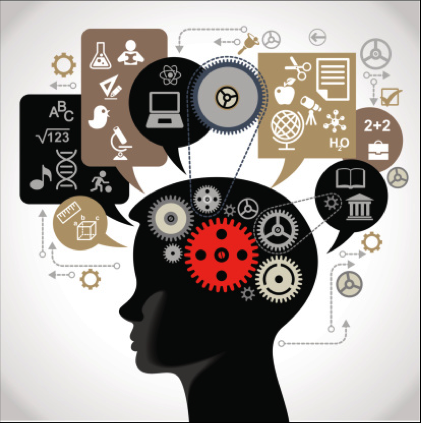 Paragraph 6
How does science explain female intuition?
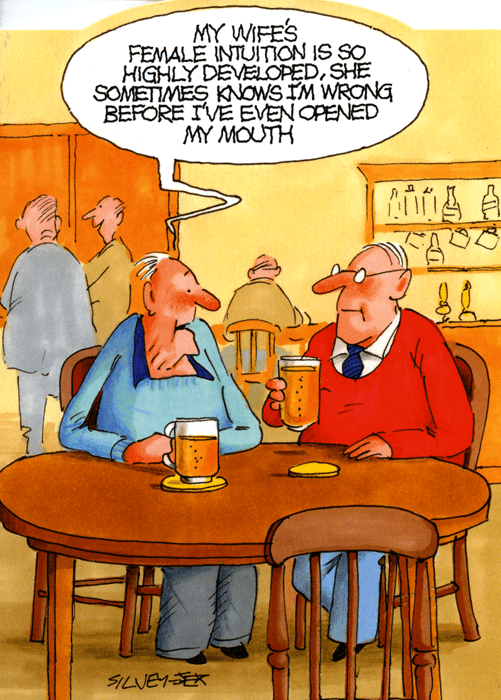 Paragraph 7
How did differences in male and female brains develop?
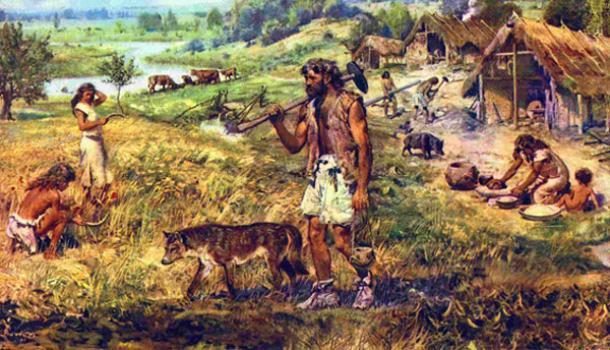 Paragraph 8
What is the main idea of this paragraph?